Region 1, Flood Risk Summary
     The information below includes estimates derived from the BLRA as of May 2022.
     The demographic information is based on the Census Bureau’s data of American Community Survey (ACS) 5-year estimates of 2017.
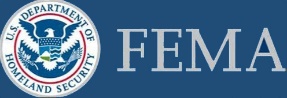 Hazard
Maximum Number of Federally Declared Flood Disasters since 1989: 14
Statewide County Median: 12
Ratio of aSFHA to Region Area: 1.7%
Ratio for Entire State: 2.9%
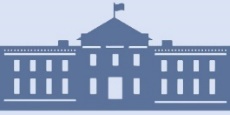 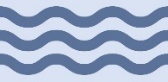 Physical
Human
Exposure
Total Buildings in High-Risk Floodplains: 13,090
Total in State’s Floodplains: 98,357
Estimated Population Residing in High-Risk Floodplains: 26,341
Total in State: 220,201
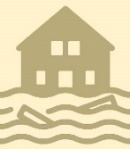 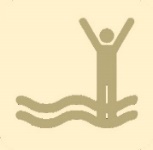 Total Building Value in Floodplains: $765,496K
Total in State’s Floodplains: $10,329,400K
Newly Mapped in Structures: 2,760

Newly Mapped out Structures: 1,316
Estimated Population Displaced by Flooding: 
14,298
Total in State: 108,316
Total Estimated Building Loss: $48,846K
Total Statewide Loss: $644,265K
Total At-Risk Residential Structures: 11,609
Total At-Risk in State: 87,351
Estimated Population in Need of Short-Term Shelters: 3,156
Total in State: 22,017
Vulnerability
Critical Buildings in Floodplains (Essential Facilities and Non-Historical Community Assets): 424
Total in State’s Floodplains: 2,575
Mobile Homes in 
Floodplains: 3,981
Total in State’s Floodplains: 23,529
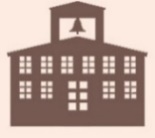 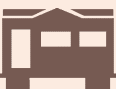 Average Renters Ratio in Floodplains: 33%
State Renters Ratio: 29%
Average Social Vulnerability Index (SVI): 0.73
State Median: 0.48
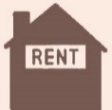 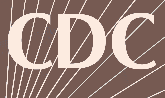 McDowell County, Flood Risk Summary
     The information below includes estimates derived from the BLRA as of May 2022.
     The demographic information is based on Census Bureau’s data of American Community Survey (ACS) 5-year estimates of 2017.
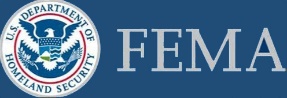 Hazard
Number of Federally Declared Flood Disasters since 1989: 13
Statewide County Median: 12
Ratio of aSFHA to County Area: 0.7%
Statewide County Median: 2.9%
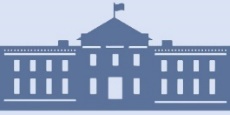 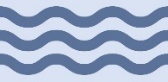 Physical
Human
Exposure
Total Buildings in High-Risk Floodplains: 3,718
Statewide County Median: 1,080
Estimated Population Residing in High-Risk Floodplains: 6,954
Statewide County Median: 2,425
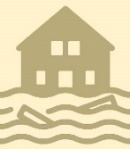 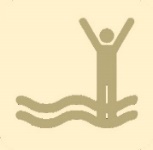 Total Building Value in Floodplains: $166,061K
Statewide County Median: $111,255K
Newly Mapped in Structures: 1,060

Newly Mapped out Structures: 169
Estimated Population Displaced by Flooding: 
4,588
Statewide County Median: 1,135
Total Estimated Building Loss: $12,788K
Statewide County Median: $7,642K
Total At-Risk Residential Structures: 3,283
Statewide County Median: 987
Estimated Population in Need of Short-Term Shelters: 1,155
Statewide County Median: 223
Vulnerability
Mobile Homes in Floodplains: 947
Statewide County Median: 230
Critical Buildings in Floodplains (Essential Facilities and Non-Historical Community Assets): 141
Statewide County Median: 34
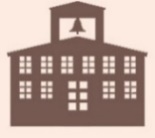 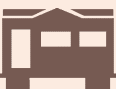 Renters Ratio in Floodplains: 47%
Statewide County Median: 29%
Social Vulnerability Index (SVI), 0 to 1: 0.94
Statewide County Median: 0.48
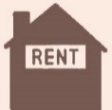 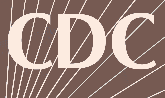 Mercer County, Flood Risk Summary
     The information below includes estimates derived from the BLRA as of May 2022.
     The demographic information is based on Census Bureau’s data of American Community Survey (ACS) 5-year estimates of 2017.
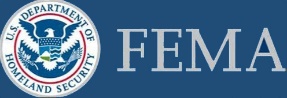 Hazard
Number of Federally Declared Flood Disasters since 1989: 13
Statewide County Median: 12
Ratio of aSFHA to County Area: 2.3%
Statewide County Median: 2.9%
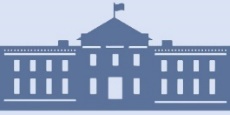 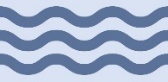 Physical
Human
Exposure
Total Buildings in High-Risk Floodplains: 2,549
Statewide County Median: 1,080
Estimated Population Residing in High-Risk Floodplains: 5,310
Statewide County Median: 2,425
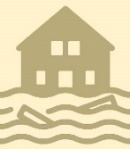 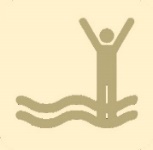 Total Building Value in Floodplains: $166,061K
Statewide County Median: $111,255K
Newly Mapped in Structures: 200

Newly Mapped out Structures: 365
Estimated Population Displaced by Flooding: 
1,685
Statewide County Median: 1,135
Total Estimated Building Loss: $5,968K
Statewide County Median: $7,642K
Total At-Risk Residential Structures: 2,184
Statewide County Median: 987
Estimated Population in Need of Short-Term Shelters: 354
Statewide County Median: 223
Vulnerability
Mobile Homes in Floodplains: 1,143
Statewide County Median: 230
Critical Buildings in Floodplains (Essential Facilities and Non-Historical Community Assets): 66
Statewide County Median: 34
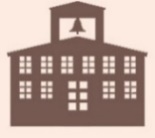 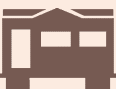 Renters Ratio in Floodplains: 43%
Statewide County Median: 29%
Social Vulnerability Index (SVI), 0 to 1: 0.76
Statewide County Median: 0.48
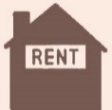 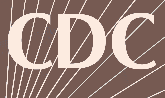 Monroe County, Flood Risk Summary
     The information below includes estimates derived from the BLRA as of May 2022.
     The demographic information is based on Census Bureau’s data of American Community Survey (ACS) 5-year estimates of 2017.
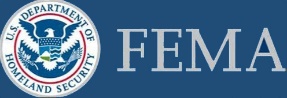 Hazard
Number of Federally Declared Flood Disasters since 1989: 6
Statewide County Median: 12
Ratio of aSFHA to County Area: 2.5%
Statewide County Median: 2.9%
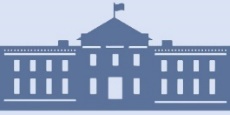 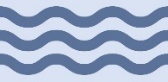 Physical
Human
Exposure
Total Buildings in High-Risk Floodplains: 510
Statewide County Median: 1,080
Estimated Population Residing in High-Risk Floodplains: 1,015
Statewide County Median: 2,425
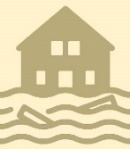 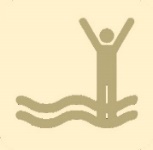 Total Building Value in Floodplains: $39,234K
Statewide County Median: $111,255K
Newly Mapped in Structures: 76

Newly Mapped out Structures: 167
Estimated Population Displaced by Flooding: 
379
Statewide County Median: 1,135
Total Estimated Building Loss: $1,534K
Statewide County Median: $7,642K
Total At-Risk Residential Structures: 447
Statewide County Median: 987
Estimated Population in Need of Short-Term Shelters: 69
Statewide County Median: 223
Vulnerability
Mobile Homes in Floodplains: 88
Statewide County Median: 230
Critical Buildings in Floodplains (Essential Facilities and Non-Historical Community Assets): 23
Statewide County Median: 34
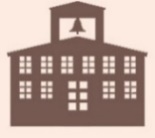 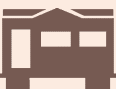 Renters Ratio in Floodplains: 16%
Statewide County Median: 29%
Social Vulnerability Index (SVI), 0 to 1: 0.44
Statewide County Median: 0.48
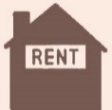 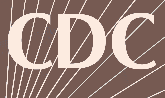 Raleigh County, Flood Risk Summary
     The information below includes estimates derived from the BLRA as of May 2022.
     The demographic information is based on Census Bureau’s data of American Community Survey (ACS) 5-year estimates of 2017.
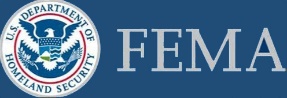 Hazard
Number of Federally Declared Flood Disasters since 1989: 13
Statewide County Median: 12
Ratio of aSFHA to County Area: 2.3%
Statewide County Median: 2.9%
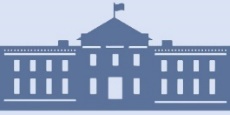 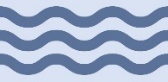 Physical
Human
Exposure
Total Buildings in High-Risk Floodplains: 2,493
Statewide County Median: 1,080
Estimated Population Residing in High-Risk Floodplains: 5,225
Statewide County Median: 2,425
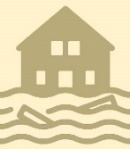 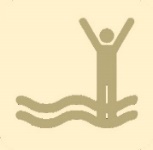 Total Building Value in Floodplains: $137,338K
Statewide County Median: $111,255K
Newly Mapped in Structures: 339

Newly Mapped out Structures: 447
Estimated Population Displaced by Flooding: 
2,717
Statewide County Median: 1,135
Total Estimated Building Loss: $9,584K
Statewide County Median: $7,642K
Total At-Risk Residential Structures: 2,225
Statewide County Median: 987
Estimated Population in Need of Short-Term Shelters: 529
Statewide County Median: 223
Vulnerability
Mobile Homes in Floodplains: 669
Statewide County Median: 230
Critical Buildings in Floodplains (Essential Facilities and Non-Historical Community Assets): 85
Statewide County Median: 34
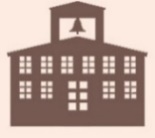 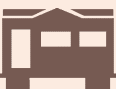 Renters Ratio in Floodplains: 28%
Statewide County Median: 29%
Social Vulnerability Index (SVI), 0 to 1: 0.77
Statewide County Median: 0.48
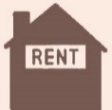 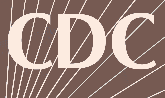 Summers County, Flood Risk Summary
     The information below includes estimates derived from the BLRA as of May 2022.
     The demographic information is based on Census Bureau’s data of American Community Survey (ACS) 5-year estimates of 2017.
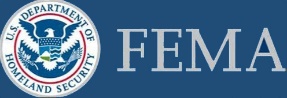 Hazard
Number of Federally Declared Flood Disasters since 1989: 11
Statewide County Median: 12
Ratio of aSFHA to County Area: 0.9%
Statewide County Median: 2.9%
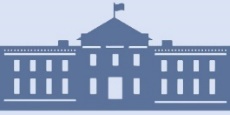 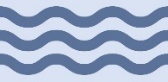 Physical
Human
Exposure
Total Buildings in High-Risk Floodplains: 986
Statewide County Median: 1,080
Estimated Population Residing in High-Risk Floodplains: 2,062
Statewide County Median: 2,425
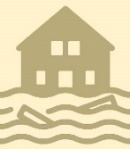 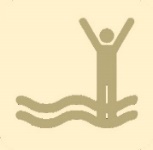 Total Building Value in Floodplains: $49,842K
Statewide County Median: $111,255K
Newly Mapped in Structures: 120

Newly Mapped out Structures: 86
Estimated Population Displaced by Flooding: 
1,340
Statewide County Median: 1,135
Total Estimated Building Loss: $8,407K
Statewide County Median: $7,642K
Total At-Risk Residential Structures: 937
Statewide County Median: 987
Estimated Population in Need of Short-Term Shelters: 288
Statewide County Median: 223
Vulnerability
Mobile Homes in Floodplains: 230
Statewide County Median: 230
Critical Buildings in Floodplains (Essential Facilities and Non-Historical Community Assets): 15
Statewide County Median: 34
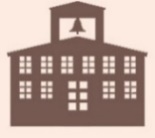 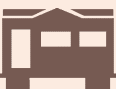 Renters Ratio in Floodplains: 31%
Statewide County Median: 29%
Social Vulnerability Index (SVI), 0 to 1: 0.78
Statewide County Median: 0.48
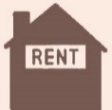 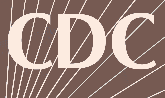 Wyoming County, Flood Risk Summary
     The information below includes estimates derived from the BLRA as of May 2022.
     The demographic information is based on Census Bureau’s data of American Community Survey (ACS) 5-year estimates of 2017.
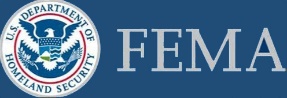 Hazard
Number of Federally Declared Flood Disasters since 1989: 14
Statewide County Median: 12
Ratio of aSFHA to County Area: 1.3%
Statewide County Median: 2.9%
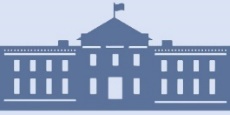 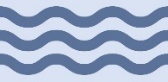 Physical
Human
Exposure
Total Buildings in High-Risk Floodplains: 2,834
Statewide County Median: 1,080
Estimated Population Residing in High-Risk Floodplains: 5,773
Statewide County Median: 2,425
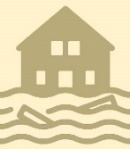 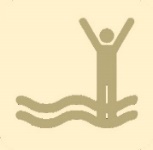 Total Building Value in Floodplains: $145,570K
Statewide County Median: $111,255K
Newly Mapped in Structures: 965

Newly Mapped out Structures: 82
Estimated Population Displaced by Flooding: 
3,589
Statewide County Median: 1,135
Total Estimated Building Loss: $10,565K
Statewide County Median: $7,642K
Total At-Risk Residential Structures: 2,533
Statewide County Median: 987
Estimated Population in Need of Short-Term Shelters: 761
Statewide County Median: 223
Vulnerability
Mobile Homes in Floodplains: 904
Statewide County Median: 230
Critical Buildings in Floodplains (Essential Facilities and Non-Historical Community Assets): 94
Statewide County Median: 34
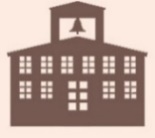 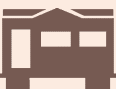 Renters Ratio in Floodplains: 33%
Statewide County Median: 29%
Social Vulnerability Index (SVI), 0 to 1: 0.68
Statewide County Median: 0.48
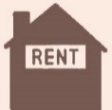 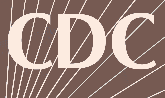